UNITED NATIONS
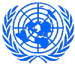 Interregional Youth Policy Forum21-23 November 2017, Bangkok, UNCC
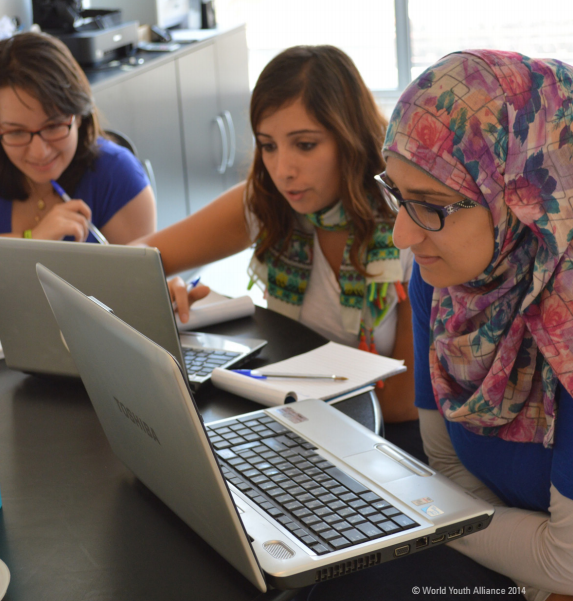 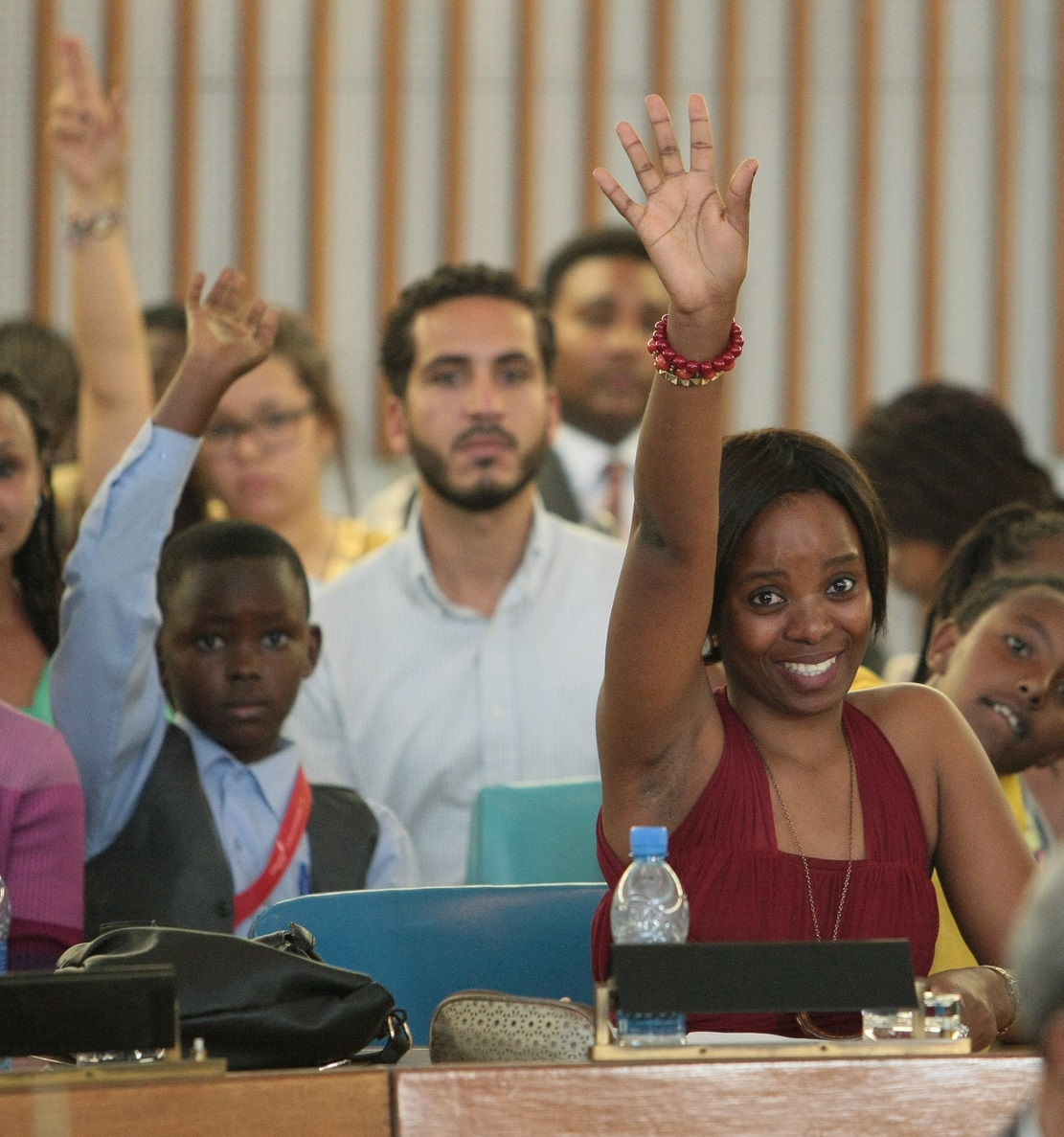 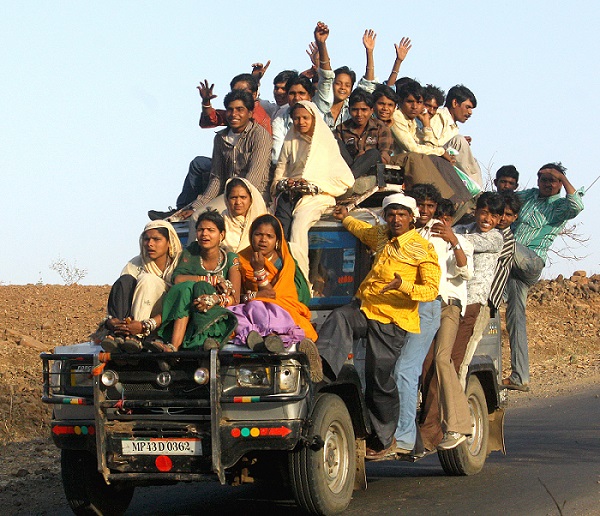 Introduction of agenda
 objectives and expected outcomes
The Forum concludes a 2014-2017 interregional project
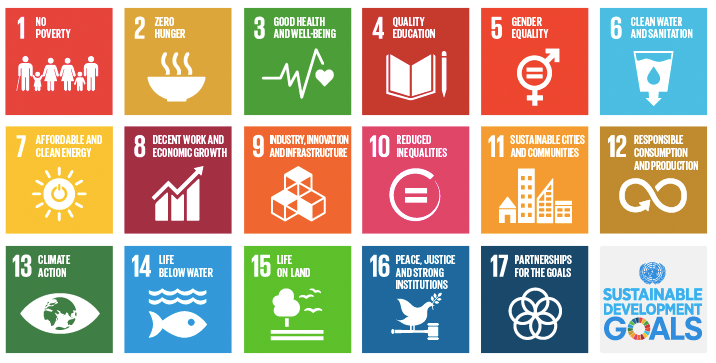 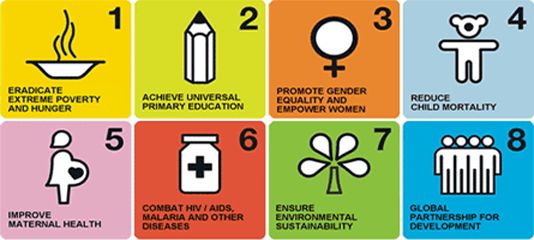 Objective: 
To increase participation of youth in the formulation of inclusive and sustainable development policies in the regions
House Rules


Respect 



Phones silent



Punctuality/timing 



Engagement
Forum Agenda, Day 1
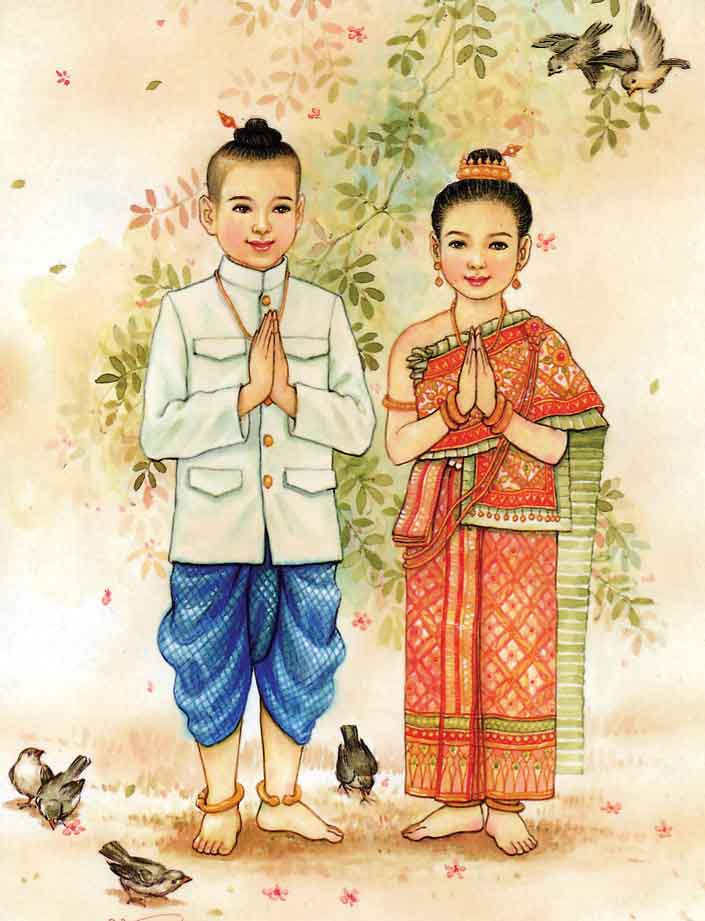 Opening
Panel: youth policy and development at global and regional levels
Panel: innovation and ICT in enhancing youth participation and the school-to-work transition
Feedback from project partners, learning from each other
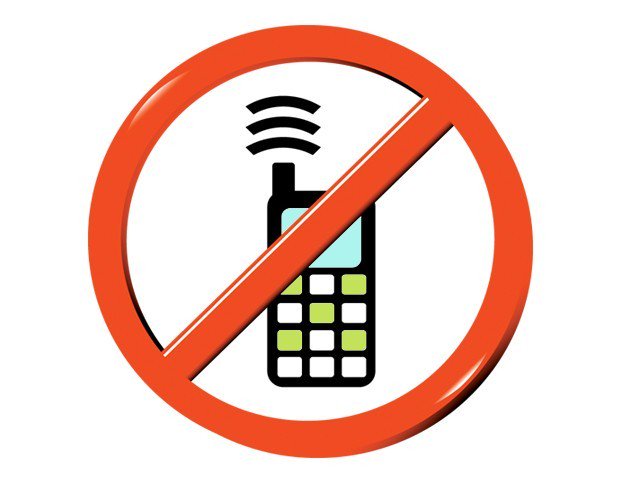 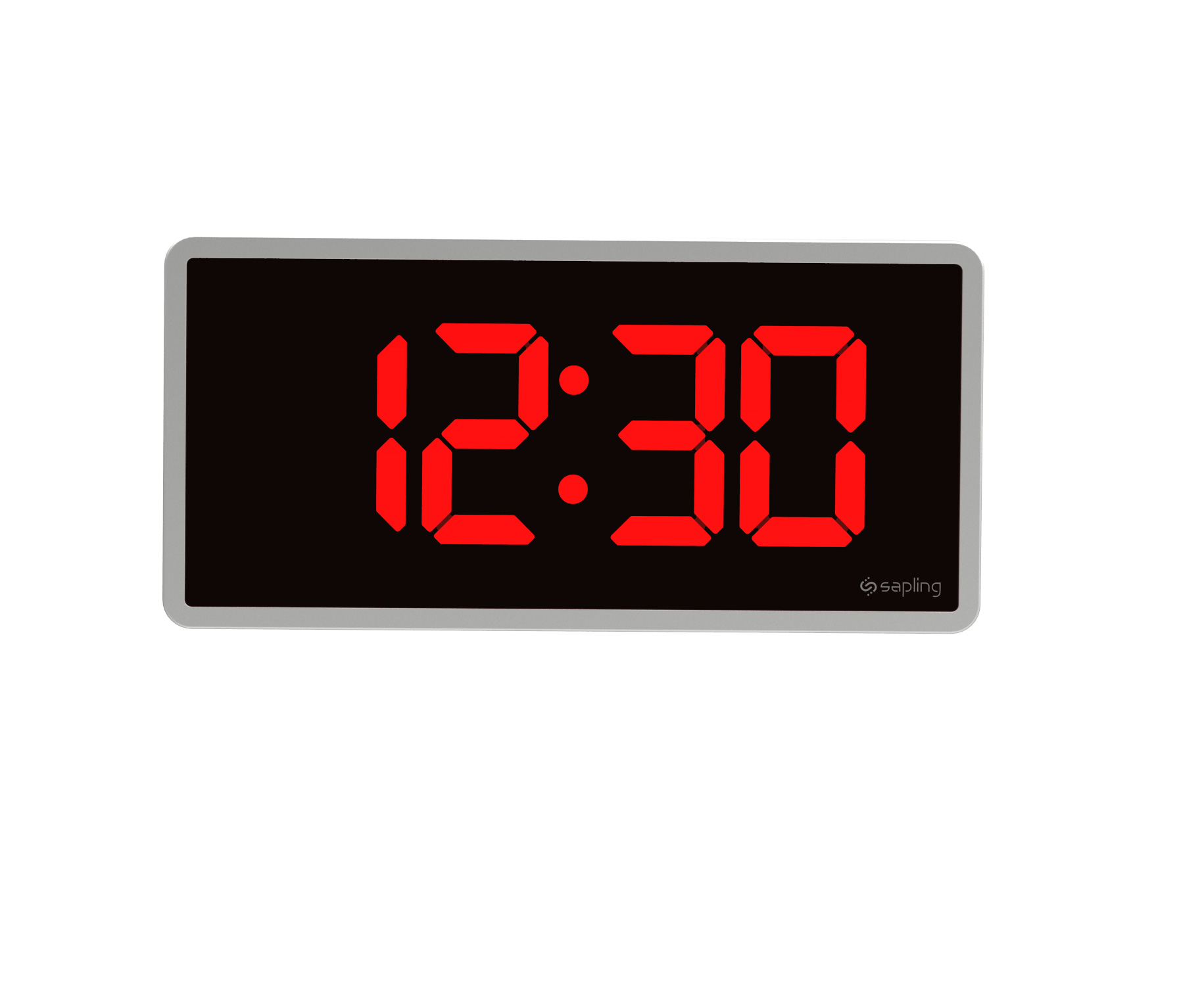 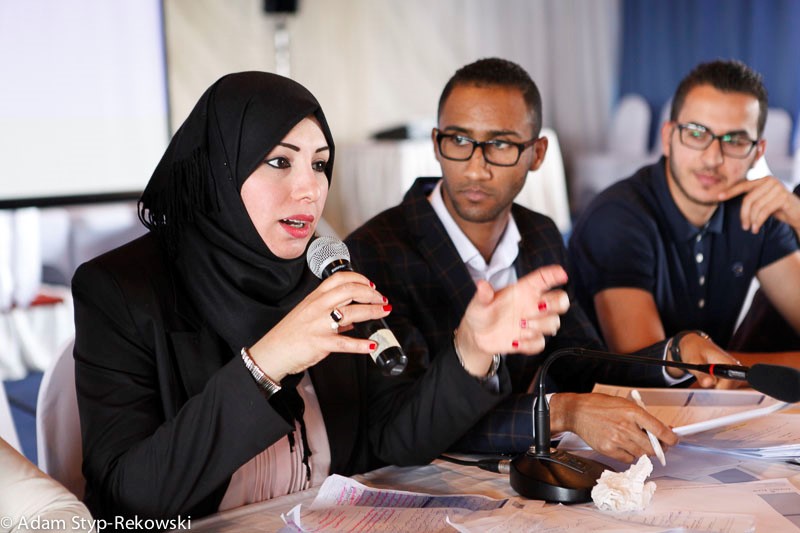 Forum Agenda, Day 2
Feedback from project partners, learning from each other 
Sharing of project experience in ECA, ESCAP and ESCWA
The Toolbox development journey
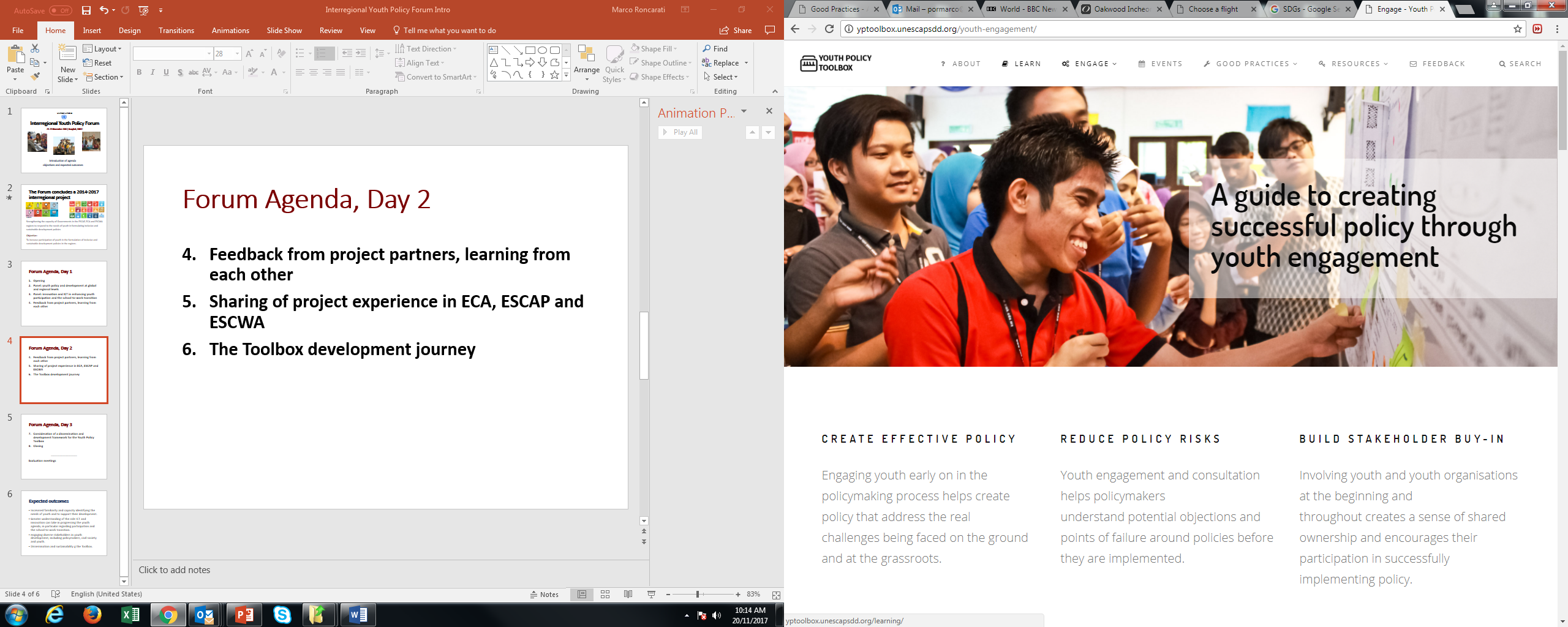 Forum Agenda, Day 3
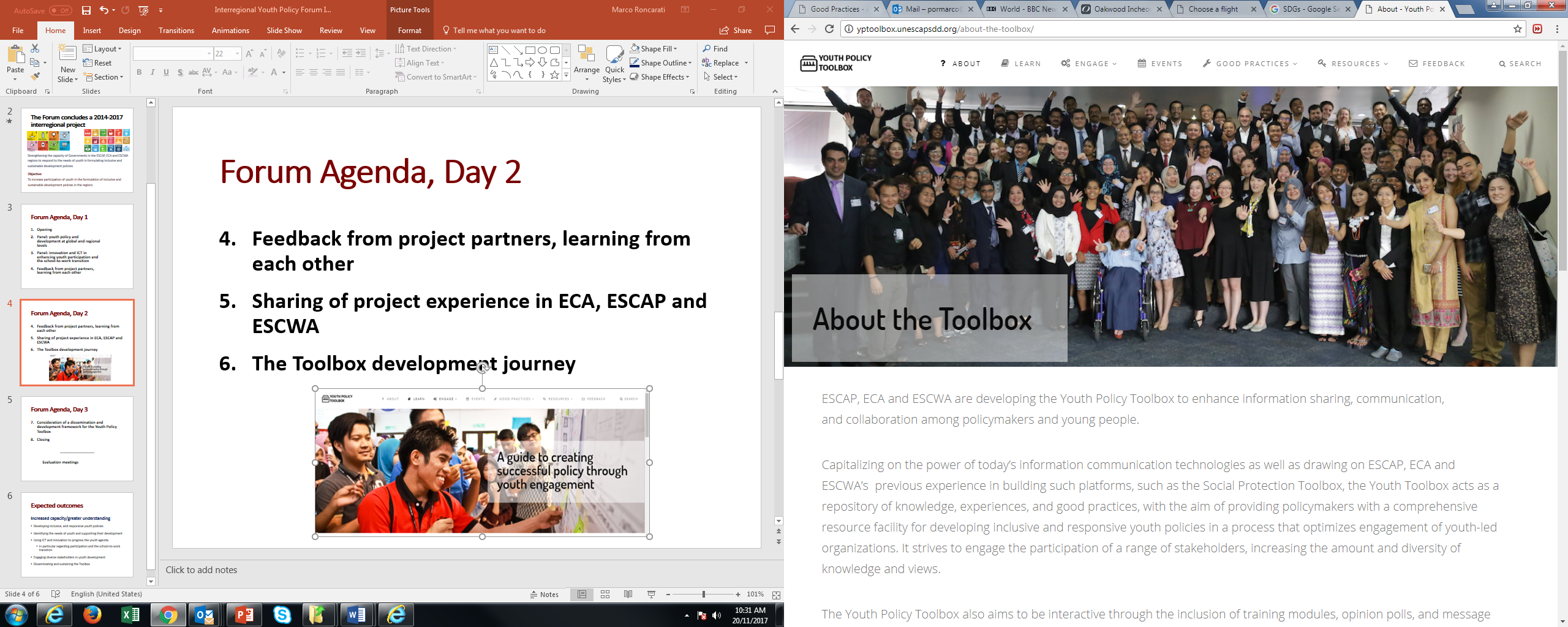 Dissemination and development framework for the Youth Policy Toolbox 
Closing
------------------

            Evaluation meetings
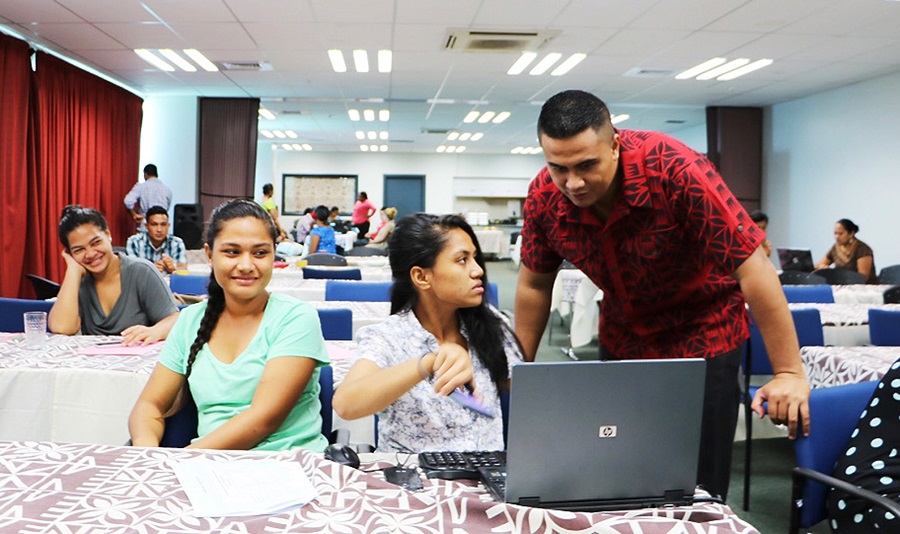 Expected outcomes
Increased capacity to:
Develop Inclusive and responsive youth policies
Identify needs of youth and support their development
Use ICT and innovation to progress the youth agenda
Engage diverse stakeholders 
Disseminate and sustain the Toolbox
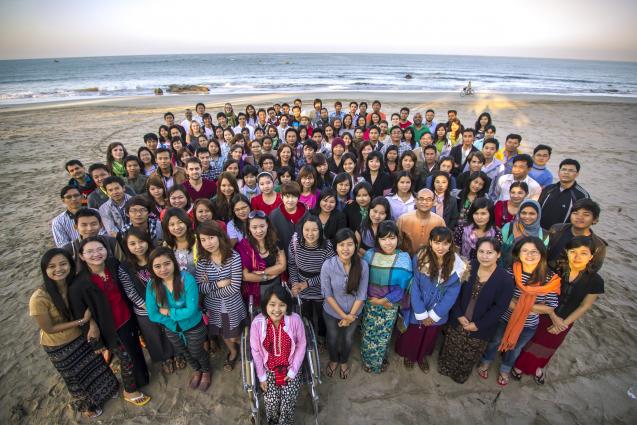 May we all have a very fruitful forum
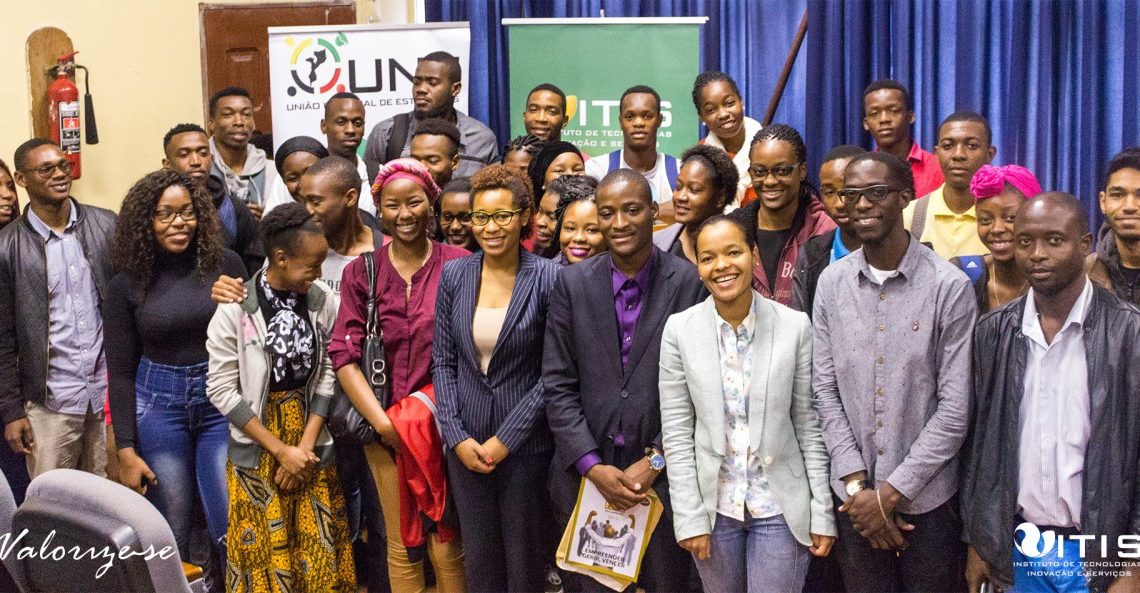 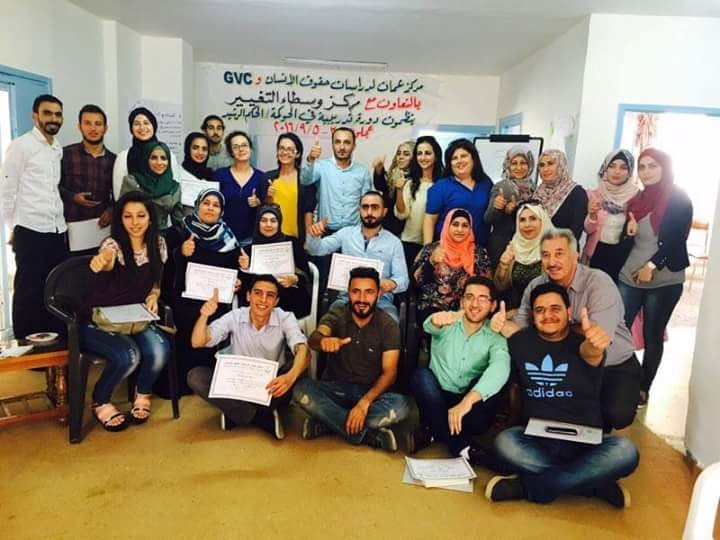